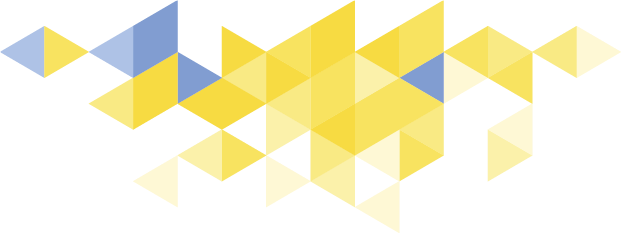 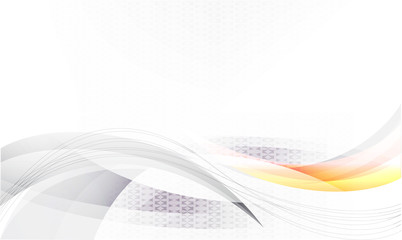 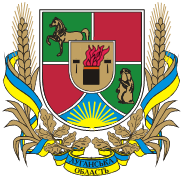 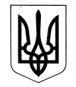 ДЕПАРТАМЕНТ ЕКОНОМІЧНОГО РОЗВИТКУ, ТОРГІВЛІ ТА ТУРИЗМУ
ЛУГАНСЬКОЇ ОБЛАСНОЇ ДЕРЖАВНОЇ АДМІНІСТРАЦІЇ
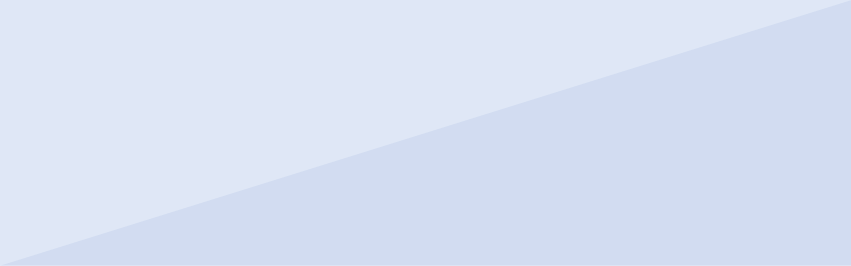 Програма підтримки секторальної політики - Підтримка регіональної політики України
Заступник директора Департаменту 
ЛЮДМИЛА АХТИРСЬКА
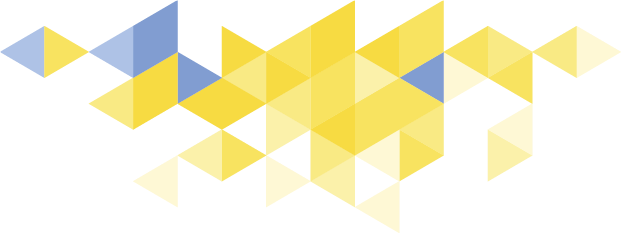 Програма підтримки секторальної  політики
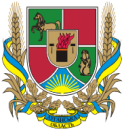 Перший конкурсний відбір
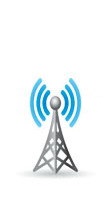 Подано 15 проектів 
на суму 173,65 млн грн
Будівництво радіотелевізійної станції в Попаснянському районі
на суму 23,7 млн грн
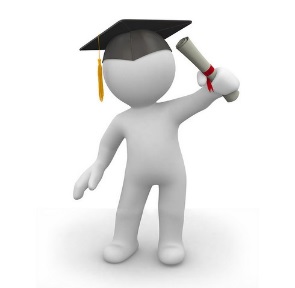 2 проекти ДЗ «ЛНУ ім. Т. Шевченка»
на суму 3,1 млн грн
Спільний проект Луганської та Львівської облдержадміністрацій «Схід і Захід разом: будуємо довіру зі шкільної парти» на суму 13,2 млн грн
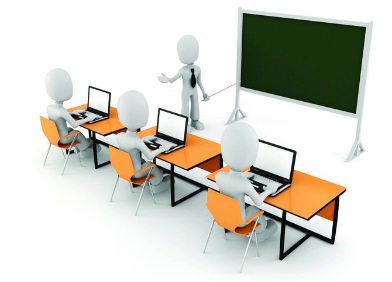 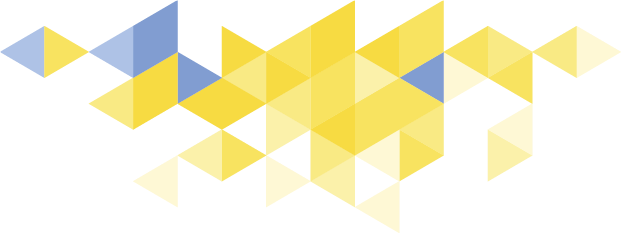 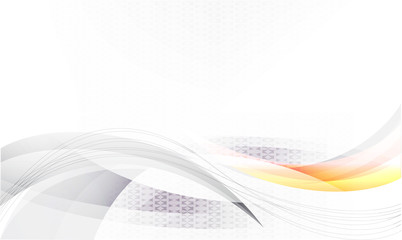 Нормативно-правові акти
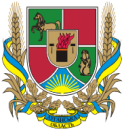 Постанова КМУ від 16.11.2016 № 827 (зі змінами) «Деякі питання фінансування програм та проектів регіонального розвитку»
Постанова КМУ від 06.08.2014 № 385 «Про затвердження Державної стратегії регіонального розвитку на період до 2020 року»
Постанова КМУ від 07.10.2015 № 733 «Деякі питання реалізації у 2018-2020 роках Державної стратегії регіонального розвитку 
на період до 2020 року»
Програми регіонального розвитку, схвалені постановою 
Кабінету Міністрів України від 12.09.2018 № 733
Наказ Мінрегіону від 18.05.2017 № 120 «Про затвердження Вимог до опису та інформаційної картки проекту регіонального розвитку, який може реалізовуватися за рахунок коштів державного бюджету, отриманих від Європейського Союзу»
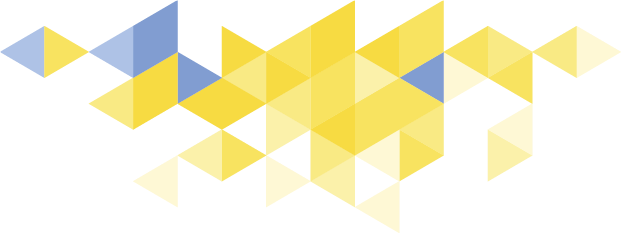 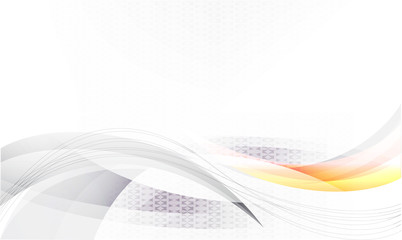 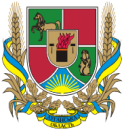 Центральний 
орган 
виконавчої 
влади
Орган 
місцевого 
самоврядування та 
засновані ними 
всеукраїнські асоціації
Місцевий 
орган 
виконавчої 
влади
Замовники
проекту
Державне, комунальне підприємство, установа чи організація, що належать до сфери управління центрального або місцевого органу виконавчої влади, перебувають в управлінні органу місцевого самоврядування чи засновані ними та визначені таким органом відповідальними за підготовку і реалізацію проекту, виконання функцій замовника будівництва
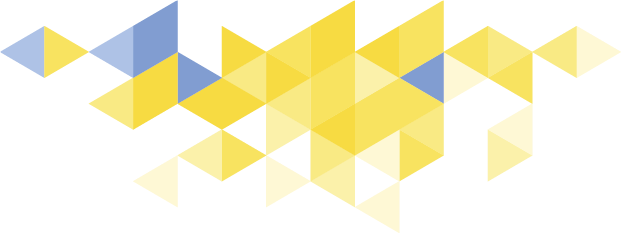 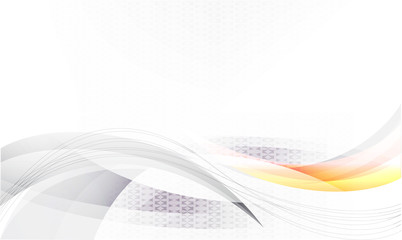 Програми регіонального розвитку
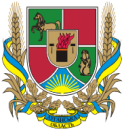 1
Мінекономрозвитку та МОН
Інноваційна економіка та інвестиції
2
Мінагрополітики
Сільський розвиток
3
Мінекономрозвитку
Розвиток туризму
4
Мінсоцполітики
Розвиток людського потенціалу
5
Мінрегіон
Підтримка розвитку депресивних територій
Ефективне управління регіональним 
розвитком
6
Мінрегіон
7
Мінрегіон
Загальноукраїнська солідарність
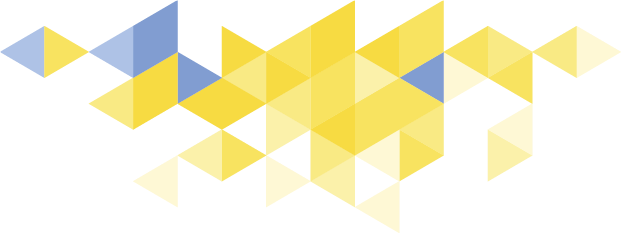 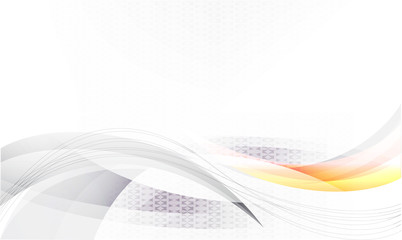 Програми регіонального розвитку
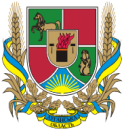 Інноваційна економіка та інвестиції
(розмір гранту – 1,2 до 48,0 млн грн)
1
1,2 – 3,6 
млн грн
Формування сприятливого інвестиційного клімату, 
розвиток та просування інвестиційного потенціалу
1,2 – 3,6 
млн грн
Розвиток потенціалу у сфері торгівлі 
(підтримка експорту)
1,2 – 3,6 
млн грн
Підтримка підприємницької діяльності
3,6 – 12,0 
млн грн
Стимулювання розвитку інноваційної інфраструктури 
та підтримка інноваційної діяльності
Створення та розвиток інфраструктури 
залучення інвестицій стимулювання розвитку місцевої економіки  (індустріальний парк)
12,0 – 48,0 
млн грн
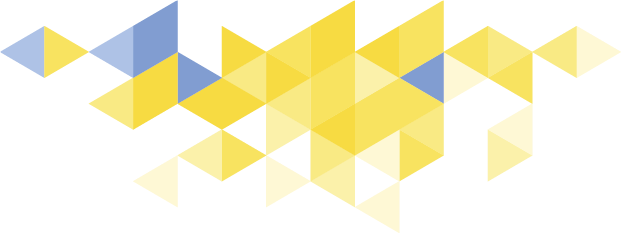 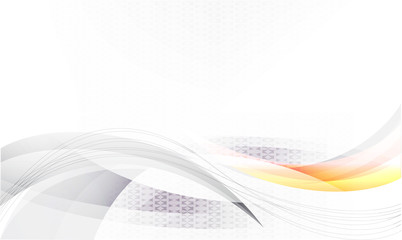 Програми регіонального розвитку
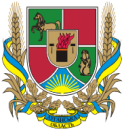 Сільський розвиток
(розмір гранту – 1,2 до 48,0 млн грн)
2
12,0 – 48,0 
млн грн
Диверсифікація підприємницької діяльності 
у сільській місцевості
3,6 – 12,0 
млн грн
Підвищення якості життя у сільській місцевості
1,2 – 3,6 
млн грн
Створення умов для соціального розвитку
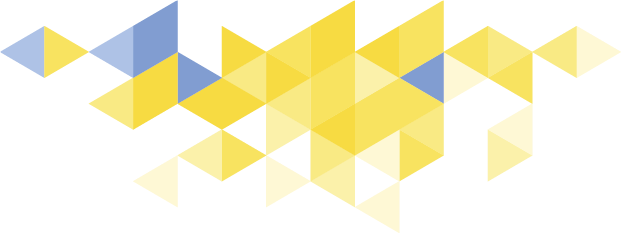 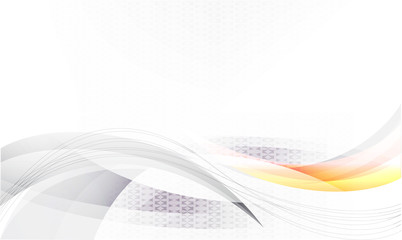 Програми регіонального розвитку
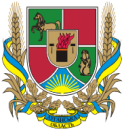 Розвиток туризму
(розмір гранту – 1,2 до 12,0 млн грн)
3
1,2 – 12,0 
млн грн
Підвищення туристичного потенціалу
1,2 – 12,0 
млн грн
Збереження об’єктів культурної спадщини
1,2 – 4,8 
млн грн
Маркетинг туристичного потенціалу
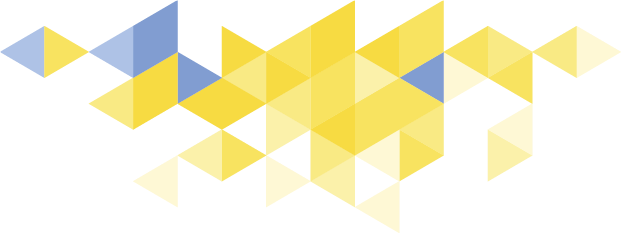 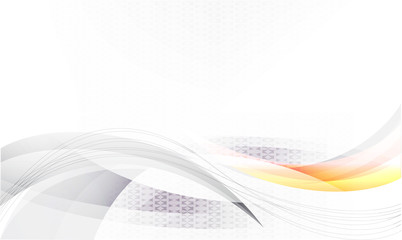 Програми регіонального розвитку
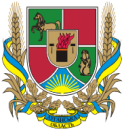 Розвиток людського потенціалу
(розмір гранту – 1,2 до 12,0 млн грн)
4
1,2 – 4,8 
млн грн
Люди
1,2 – 12,0 
млн грн
Інституції та мережі
1,2 – 3,6 
млн грн
Дослідження
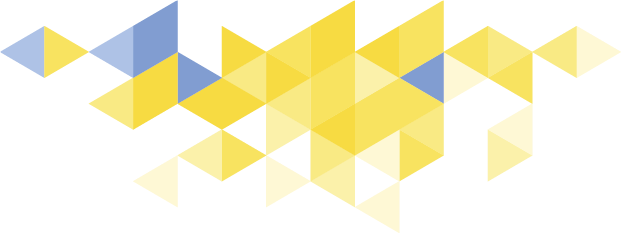 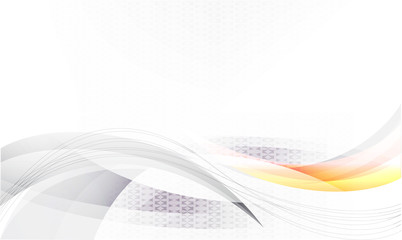 Програми регіонального розвитку
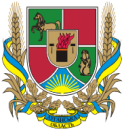 Загальноукраїнська солідарність
(розмір гранту – 1,2 до 58,0 млн грн)
5
1,2 – 6,0 
млн грн
Створення можливостей для співробітництва регіонів у сфері освіти, культури, історичних та культурологічних досліджень
3,6 – 24,0 
млн грн
Формування привабливого образу регіонів в Україні, інтеграція регіональних ідентичностей у загальноукраїнську ідентичність
3,6 – 24,0 
млн грн
Інтеграція ВПО та захист інтересів осіб, що вимушено опинились на тимчасово окупованій території
3,6 – 58,0 
млн грн
Сприяння економічній інтеграції регіонів та у регіонах
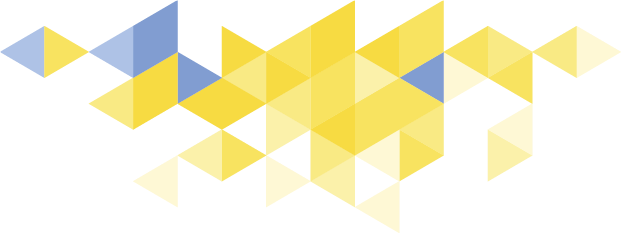 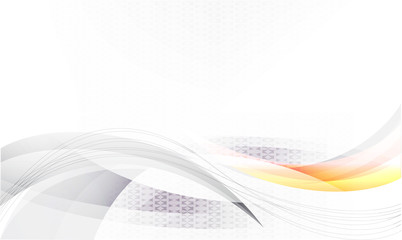 Програми регіонального розвитку
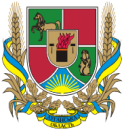 Підтримка розвитку депресивних територій
(розмір гранту – 1,2 до 12,0 млн грн)
6
1,2 – 4,8 
млн грн
Розвиток сільських територій з низькою щільністю населення
1,2 – 12,0 
млн грн
Створення умов для розвитку гірських територій та інших територій з обмеженим потенціалом розвитку
1,2 – 3,6 
млн грн
Підтримка можливостей для розвитку територій, що підлягають реструктуризації
1,2 – 4,8 
млн грн
Створення умов для розвитку прикордонних районів у несприятливих умовах
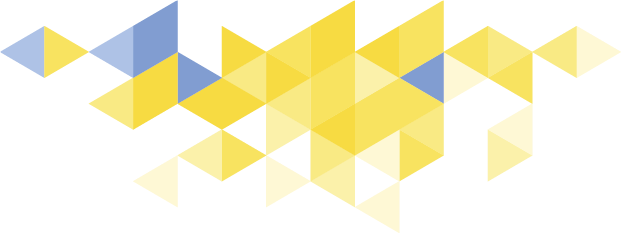 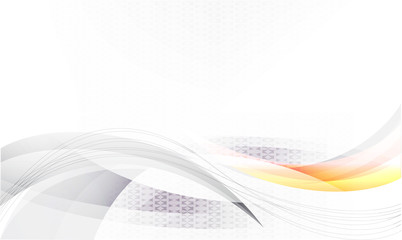 Програми регіонального розвитку
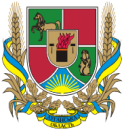 Ефективне управління регіональним розвитком
(в межах коштів відповідної бюджетної програми)
7
Посилення міжгалузевої координації в процесі планування тареалізації державної регіональної політики
Інформаційно-аналітичне забезпечення регіонального розвитку як
основа для розроблення та прийняття обґрунтованих управлінських рішень
АРР
Інституційне забезпечення регіонального розвитку
Створення ефективної системи підготовки та підвищення кваліфікації
фахівців державних службовців центральних та місцевих органів виконавчої влади, посадових осіб місцевого самоврядування у сфері державного 
управління регіональним розвитком
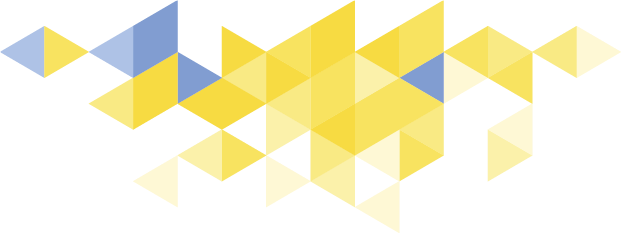 Дорожня карта
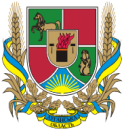 Не менш як за 2 місяці 
до дати проведення попереднього конкурсного відбору
Мінрегіон оприлюднює оголошення про проведення конкурсного відбору проектів
Проект повинен відповідати:
Протягом строку, визначеного в оголошенні про проведення конкурсу
Замовник проекту подає комісії з попереднього відбору перелік документів, визначений ПКМУ
Протягом 2 місяців з дати закінчення строку подачі проектів
Комісія з попереднього відбору 
здійснює відбір проектів
Протягом 2 місяців 
після надходження документів
Засідання конкурсної комісії
Протягом 3 днів після прийняття рішення конкурсної комісії
Мінрегіон розміщує інформацію 
про результати конкурсу
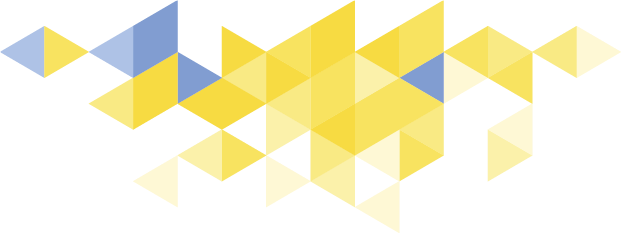 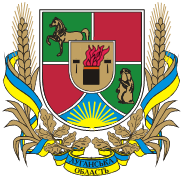 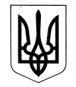 ДЕПАРТАМЕНТ ЕКОНОМІЧНОГО РОЗВИТКУ, ТОРГІВЛІ ТА ТУРИЗМУ
ЛУГАНСЬКОЇ ОБЛАСНОЇ ДЕРЖАВНОЇ АДМІНІСТРАЦІЇ
Дякую за увагу!